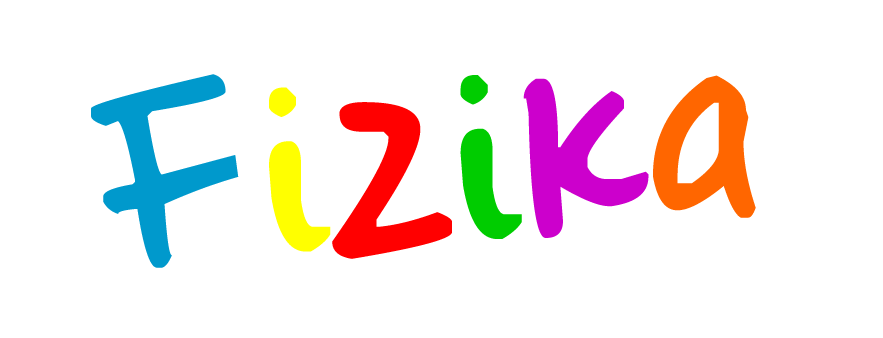 Ponovimo...
8
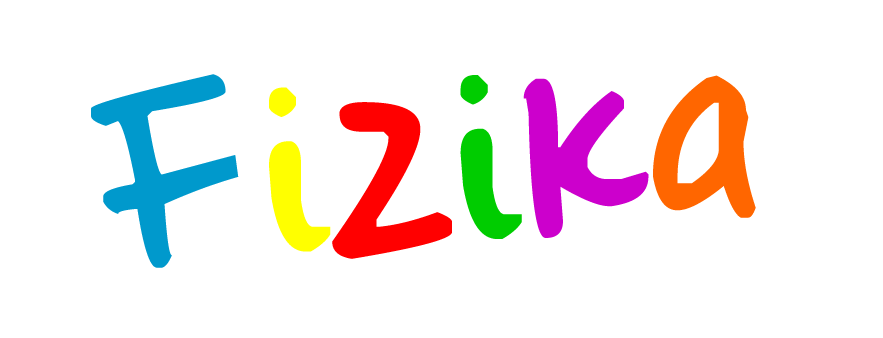 JEDNOLIKO PRAVOCRTNOGIBANJE I GRAFIČKI PRIKAZ GIBANJA
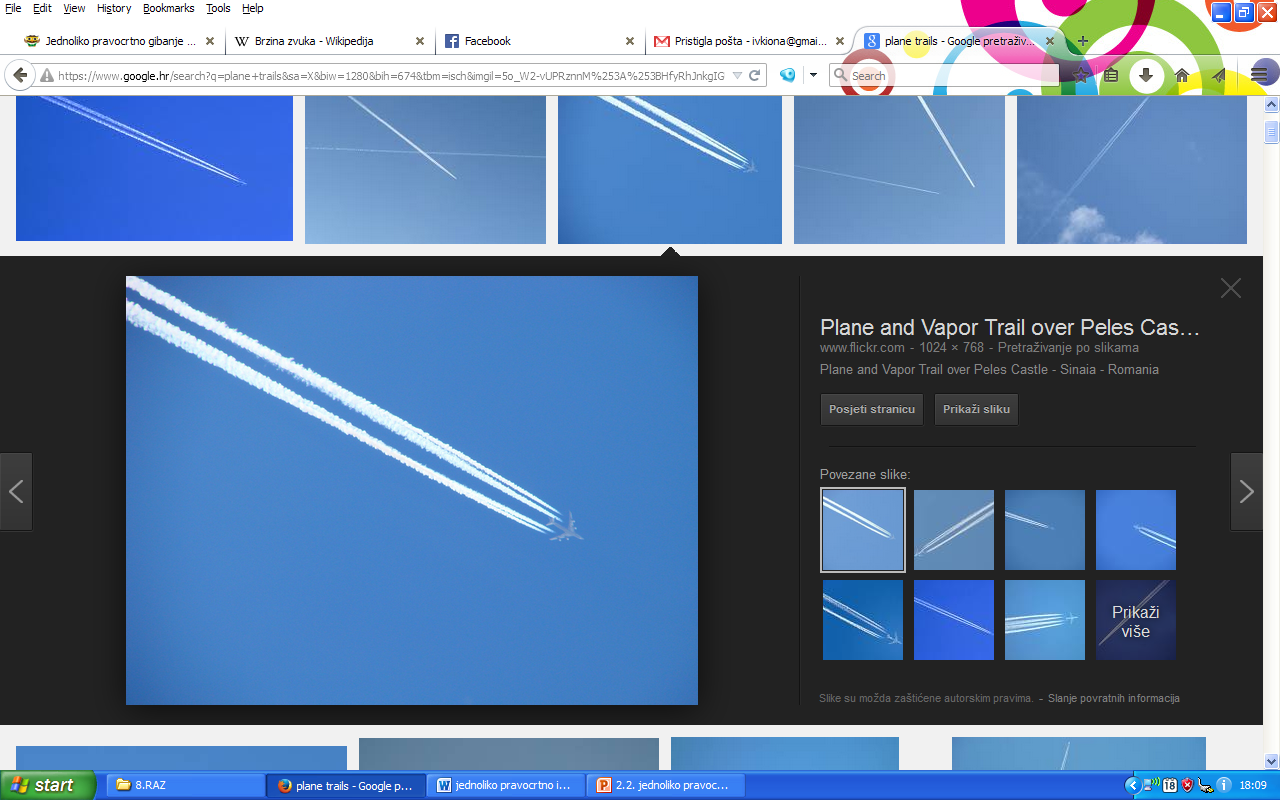 Znate li što je tempomat? 
To je uređaj ugrađen u bolje automobile. Tempomat omogućuje vozaču  odmoriti nogu koja pritišće gas. Vozilo nastavlja voziti podešenom brzinom a tempomat osigurava jednoliko gibanje automobila.
 Gibanje je jednoliko, ako se tijelo giba stalnom brzinom.
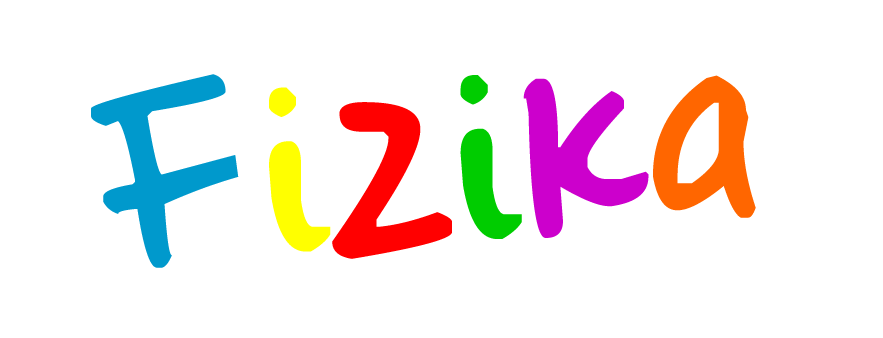 Kada kažemo da se tijelo giba jednoliko i pravocrtno?
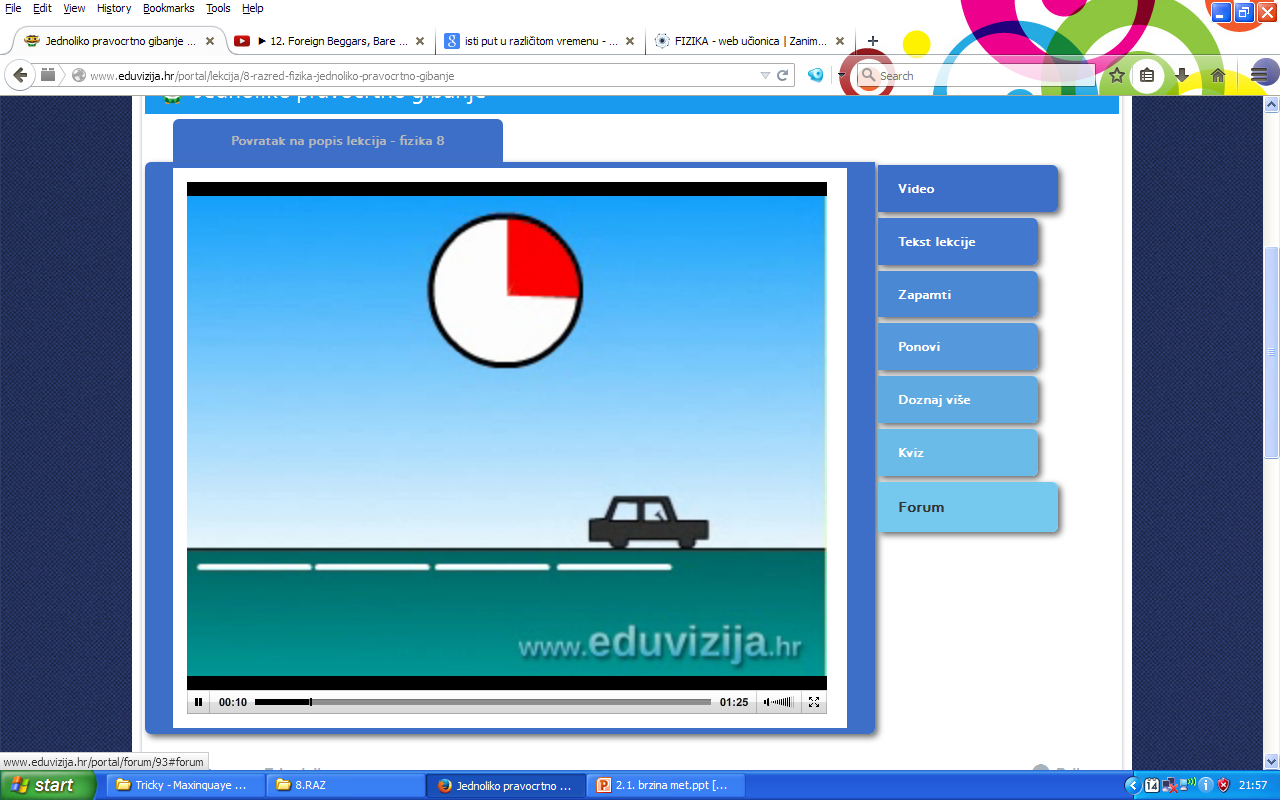 Jednoliko gibanje brzina se ne mijenja
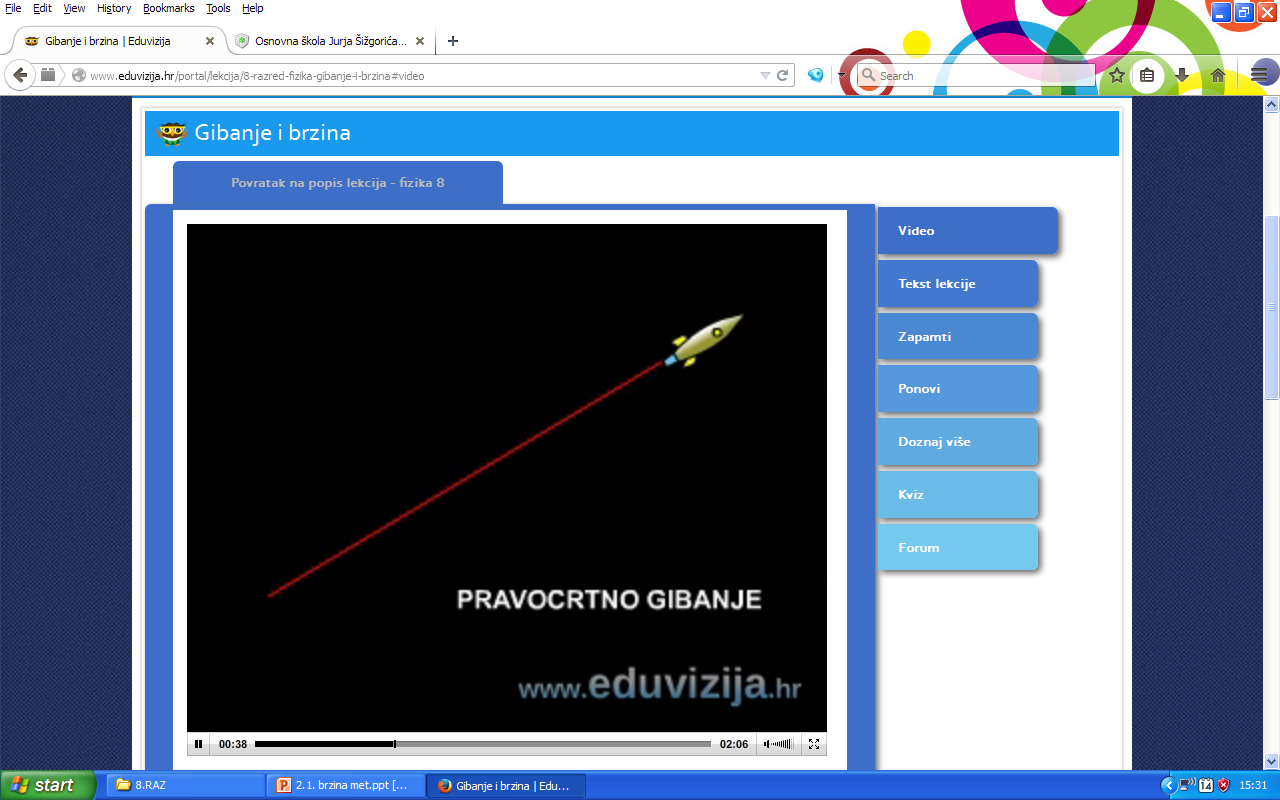 Pravocrtno gibanje  tijelo ne mijenja smjer
Je li se automobil gibao jednoliko i po čemu to zaključujete?
 Prijeđeni put s povećavao se uvijek za jednak iznos Δs = 20 m u jednakim vremenskim intervalima Δt = 1 s. Automobil se gibao jednoliko.
Tijelo se giba jednoliko, ako u jednakim vremenskim intervalima prelazi jednake putove.
 Izračunajte srednje brzine u svakom vremenskom intervalu iz tablice, na cijelome putu, te između dva uzastopna mjerenja. Usporedite dobivene vrijednosti.
Kada se tijelo giba jednoliko, vrijednosti srednjih brzina su jednake u svim vremenskim intervalima.
Spajanjem nacrtanih točaka dobili smo pravac koji prolazi ishodištem koordinatnog sustava. 
 Prijeđeni put s je razmjeran (proporcionalan) vremenu gibanja t, (s ~ t). 
 Jednadžba puta: 
s = v · t.
 Kod jednolikog gibanja brzina tijela je stalna, a prijeđeni put razmjeran vremenu gibanja.
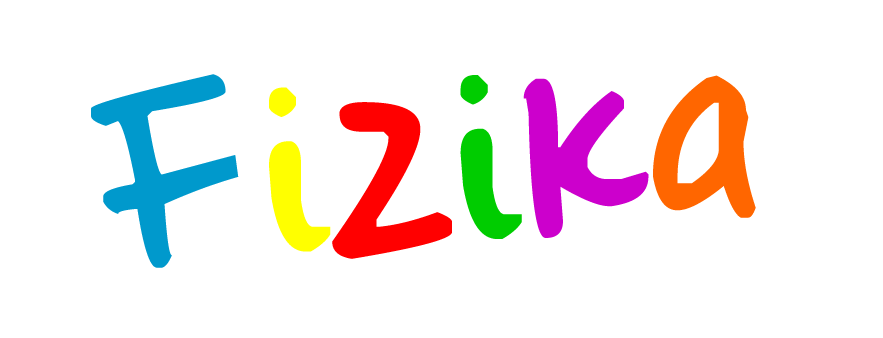 GRAFIČKI PRIKAZ GIBANJA
Grafički prikaz gibanja je crtež koji prikazuje kakofizikalne veličine kojima opisujemo gibanje					ovise o vremenu.
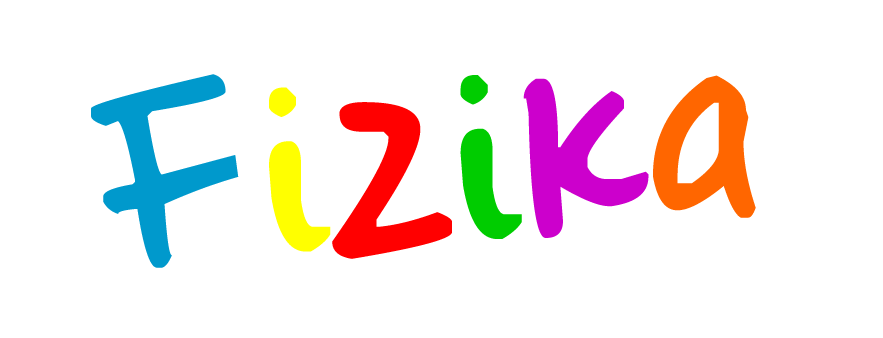 s-t graf
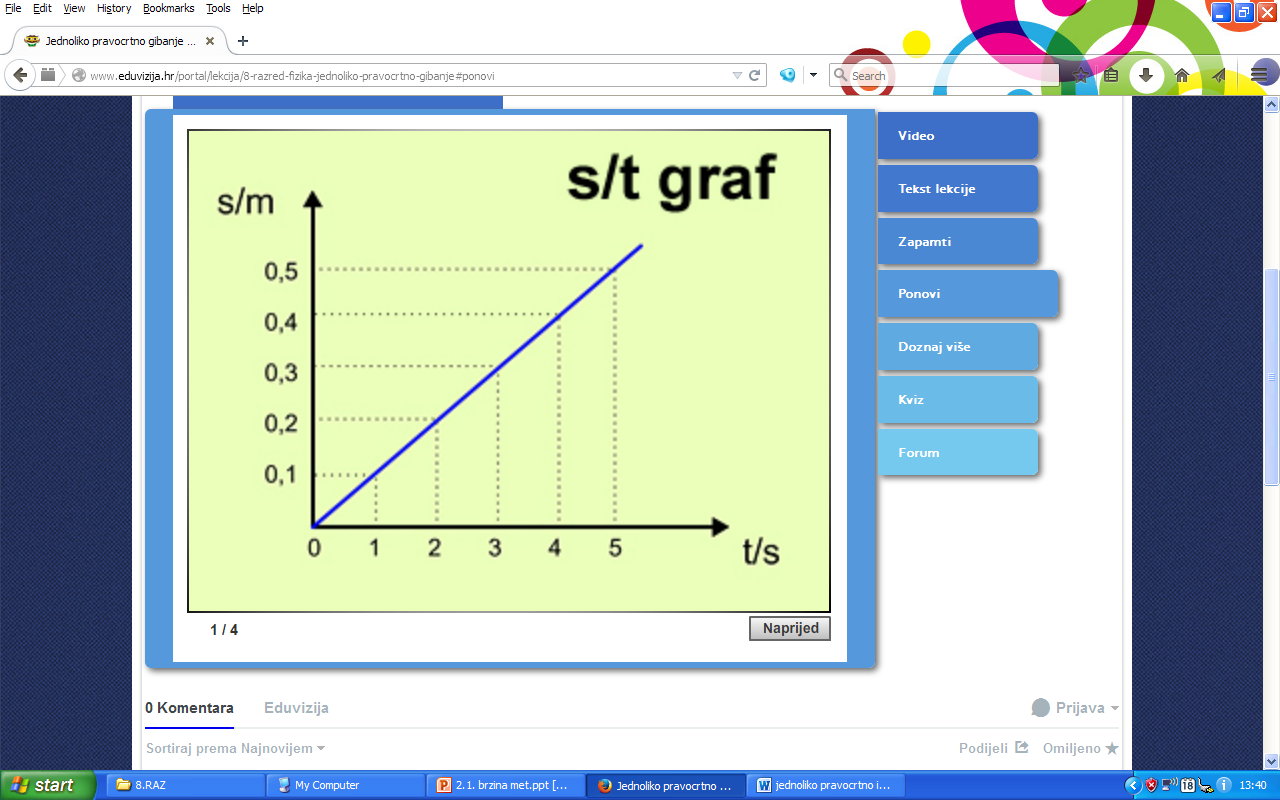 s-t graf prikazuje ovisnost prijeđenog puta o vremenu
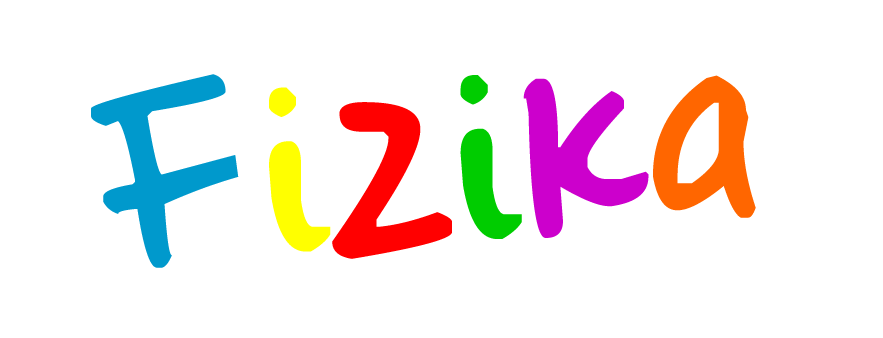 s-t graf
Što se tijelo giba većom brzinom to je nagib grafa na os t veći.
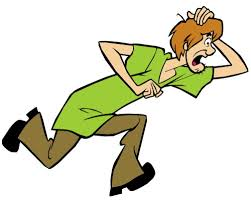 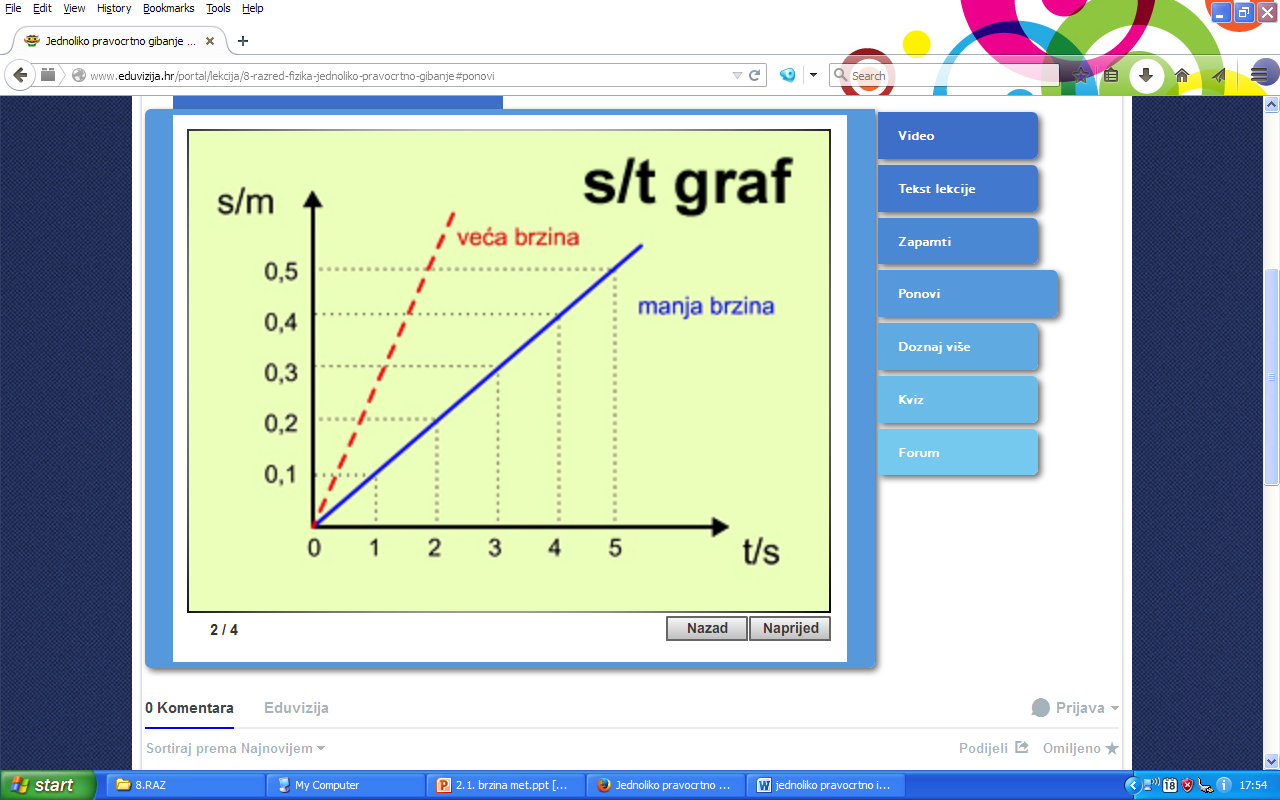 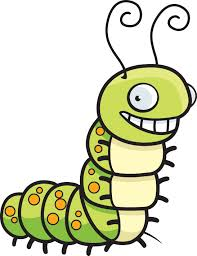 Na temelju podataka iz tablice nacrtajte graf ovisnosti brzine v o vremenu t (v,t graf).
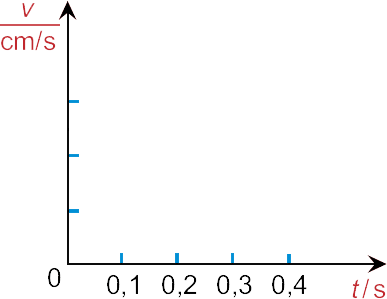 1      2      3      4
Dobiveni graf je pravac paralelan s vremenskom osi, što znači da je brzina stalna i ne mijenja se tijekom vremena gibanja.
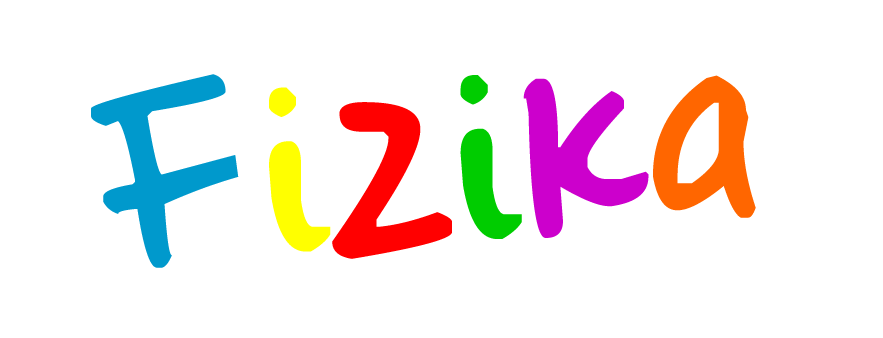 v-t graf
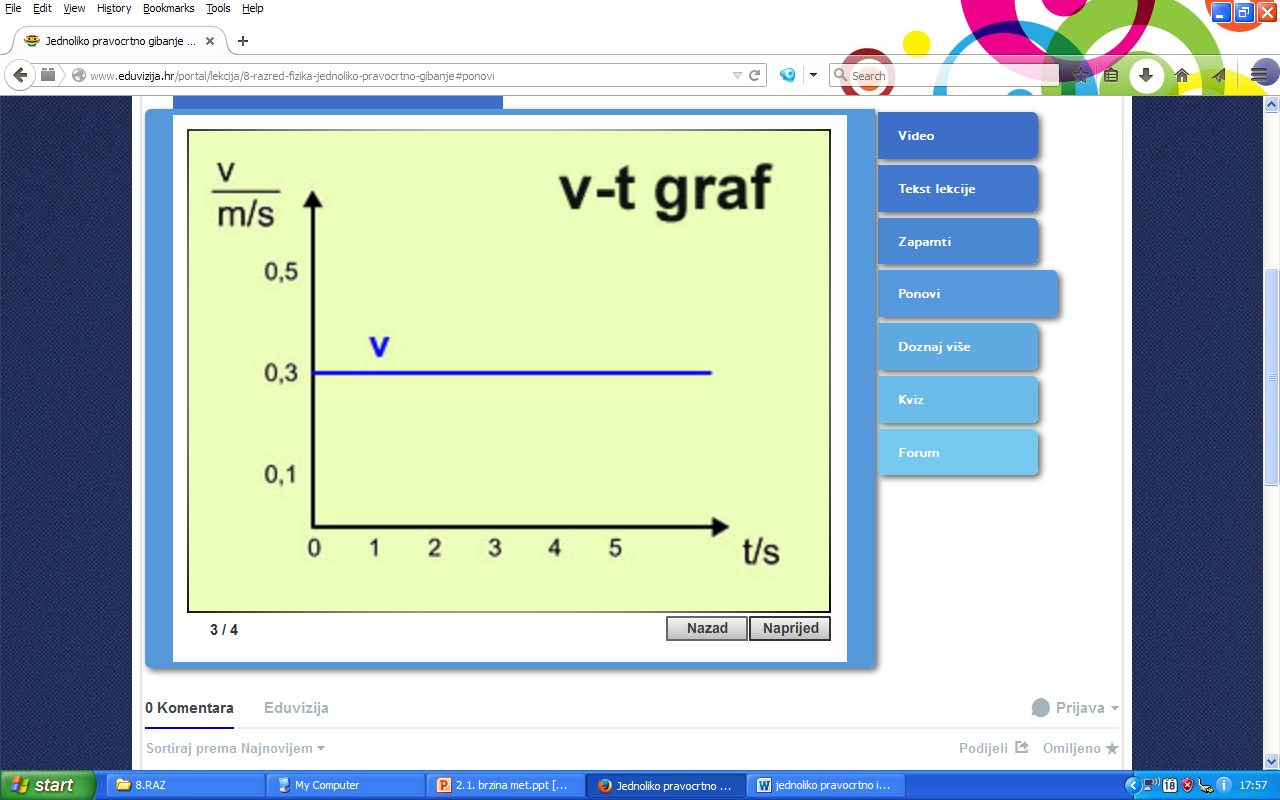 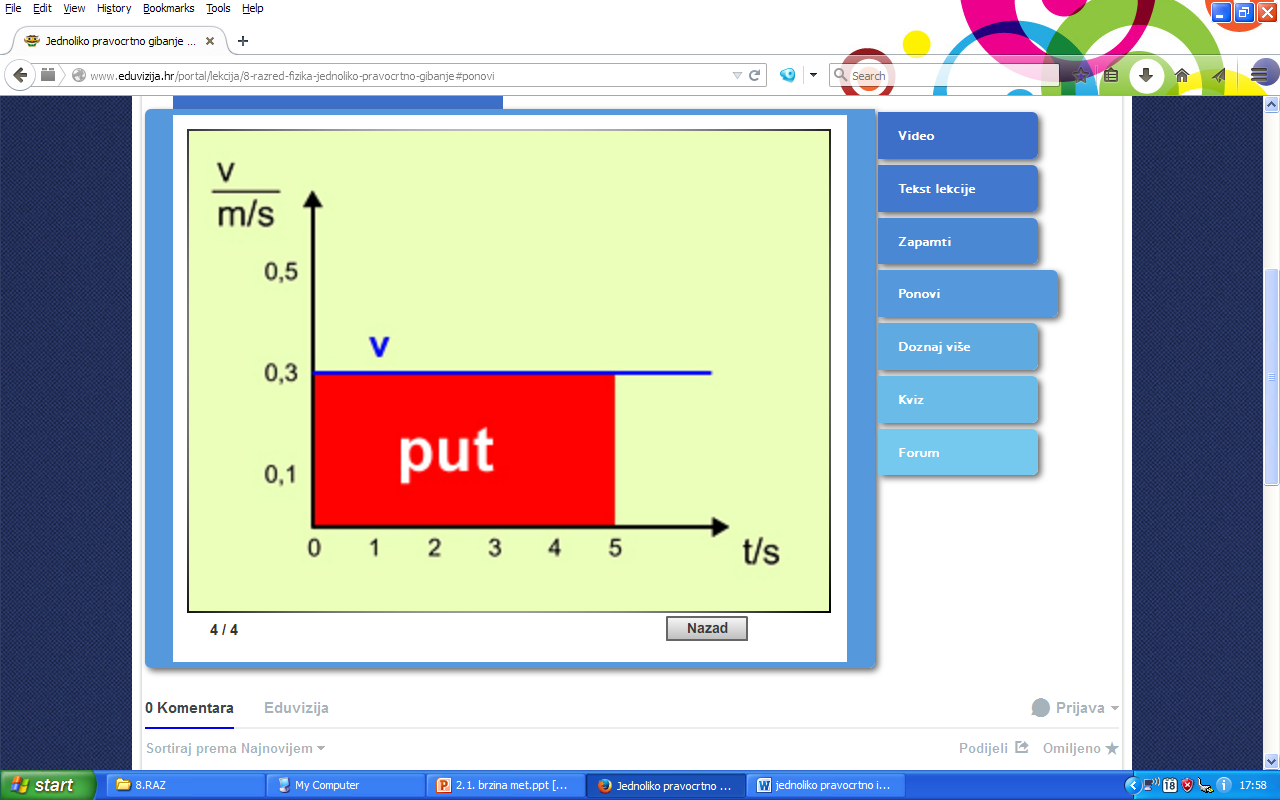 Veća brzina
s = v ∙ t
Površina ispod v-t grafa odgovara prijeđenom putu  s
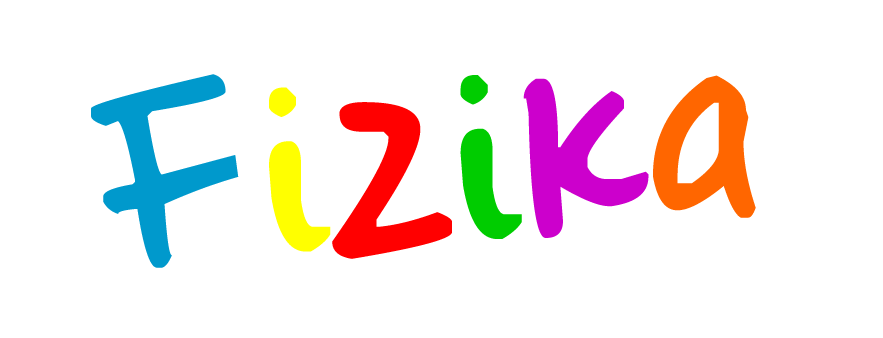 NEJEDNOLIKO GIBANJE
Gibanje pri kojem tijelo mijenja brzinu, naziva se nejednoliko gibanje.
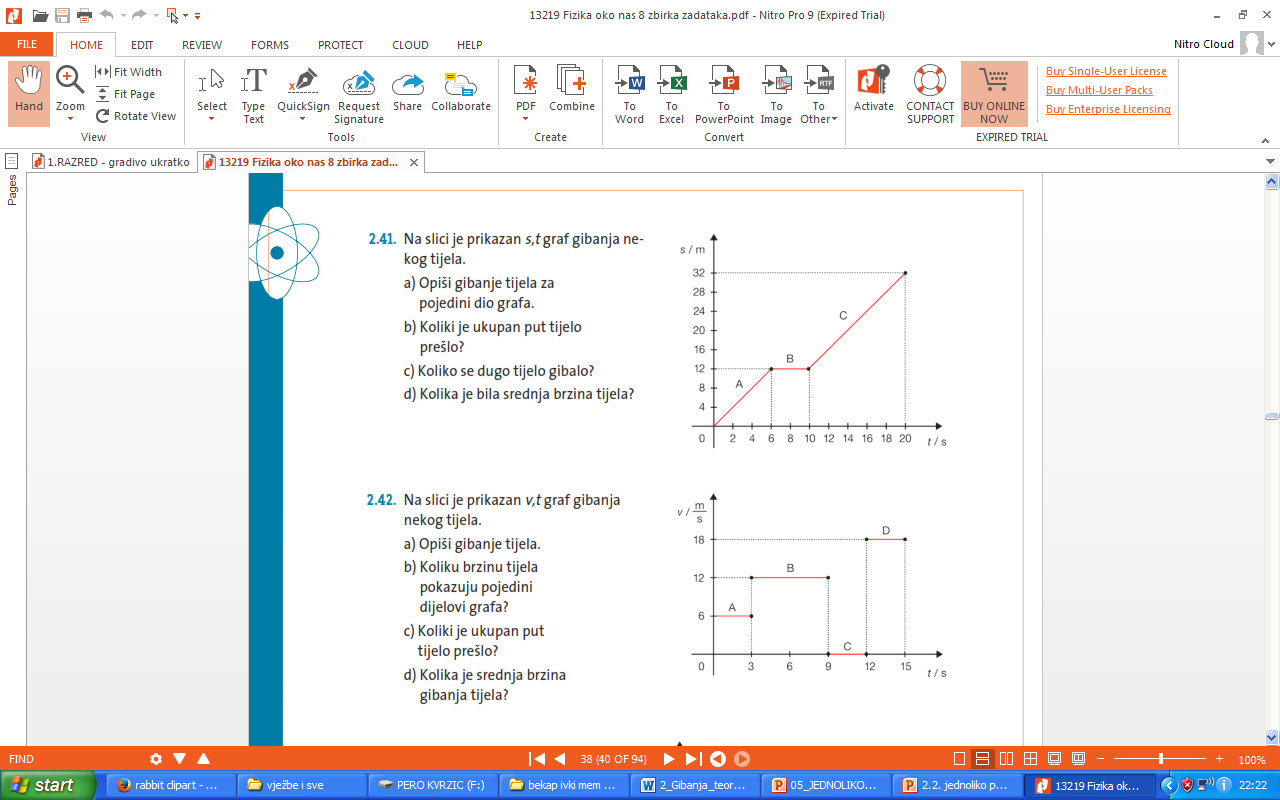 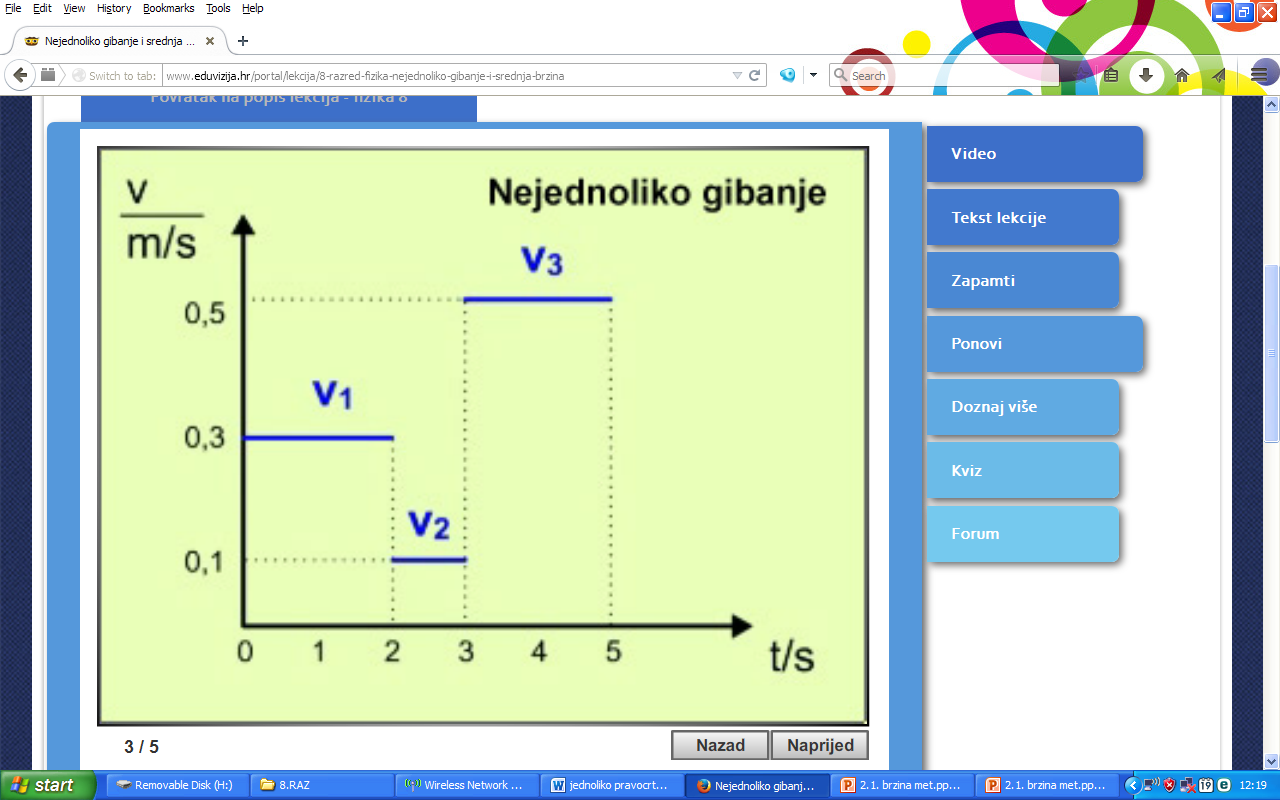 Srednja brzina
- kvocijent ukupnog prijeđenog puta i vremenskog intervala tijekom kojeg tijelo prevali taj put
Kako se gibalo tijelo, čije je gibanje prikazano na s,t grafu ? (A-B, B-C, C-D)
Koliko je dugo tijelo mirovalo?
Izračunaj srednju brzinu gibanja.
Konstruiraj v-t graf gibanja istoga tijela.
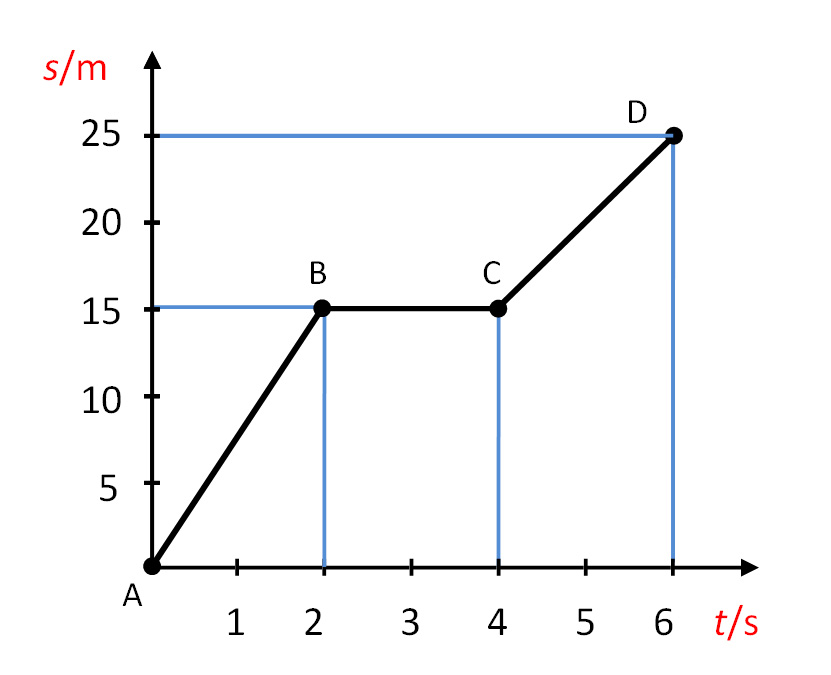 a) Kako se giba tijelo čije je gibanje predočeno grafom između točaka AD? A kako između točaka AB, BC i CD?

 b) Odredite brzine tijela za dijelove grafa AB, BC i CD.

 c) Prikažite tablično i grafički ovisnost brzine o vremenu.
b)
b)
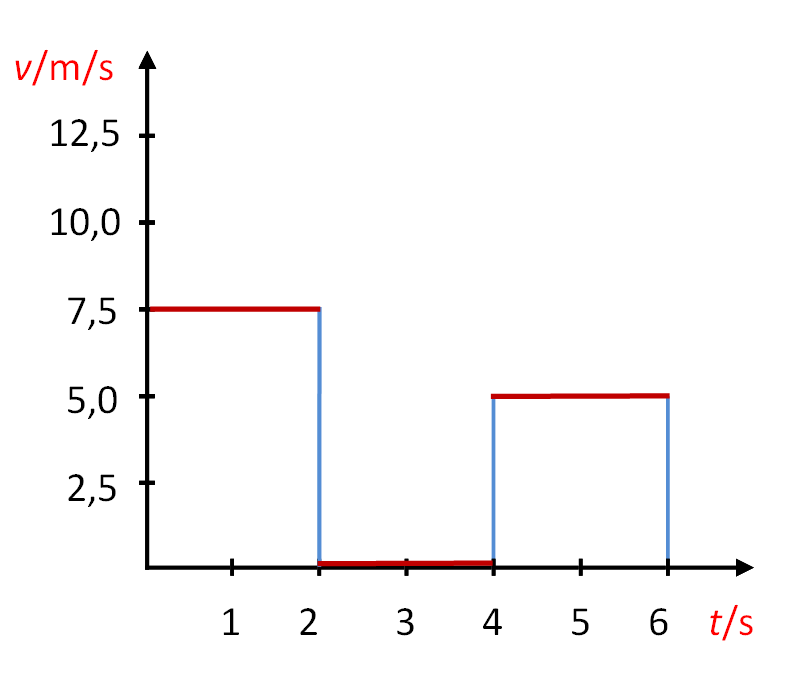 c)
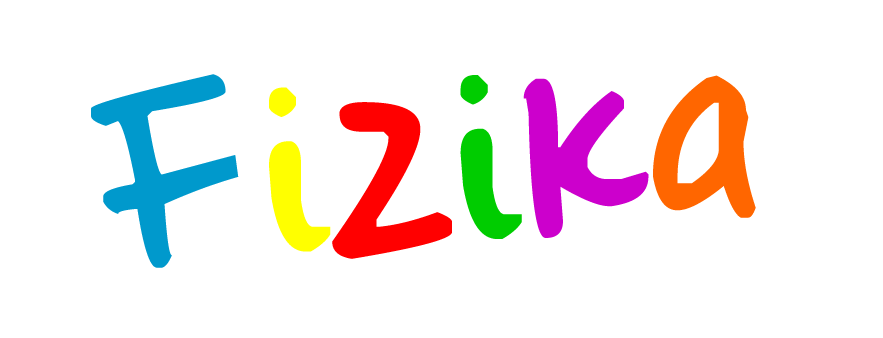 Trenutačna brzina
Brzina tijela u jednom određenom trenutku trenutačna brzina. Kod jednolikog gibanja trenutna i srednja brzina su jednake.
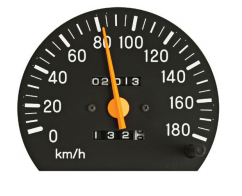 Trenutačnu brzinu u automobilu očitavamo na mjeraču brzine.
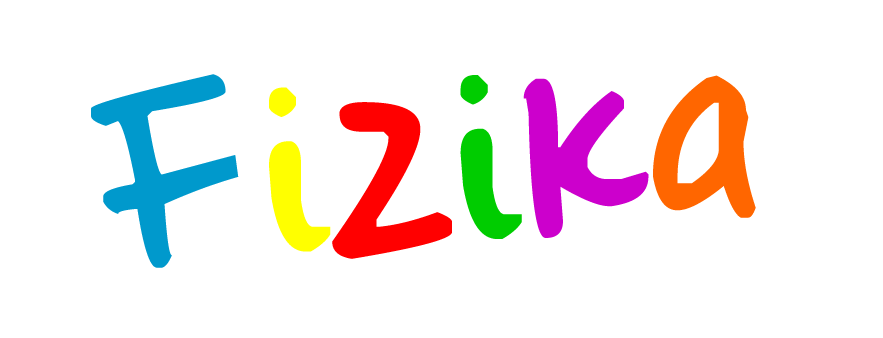 Razmisli!
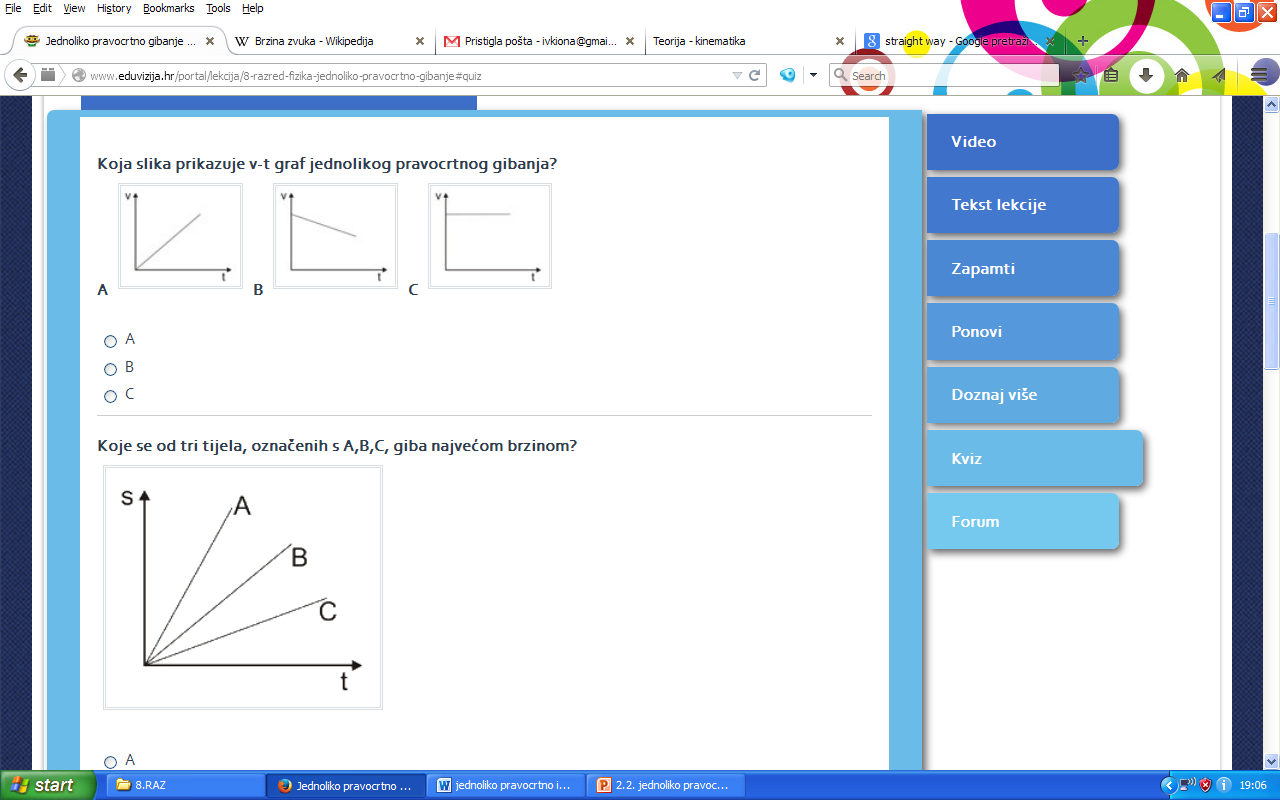 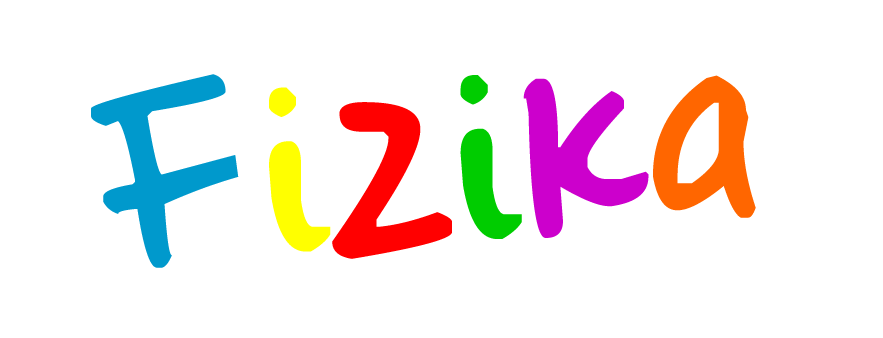 Razmisli!
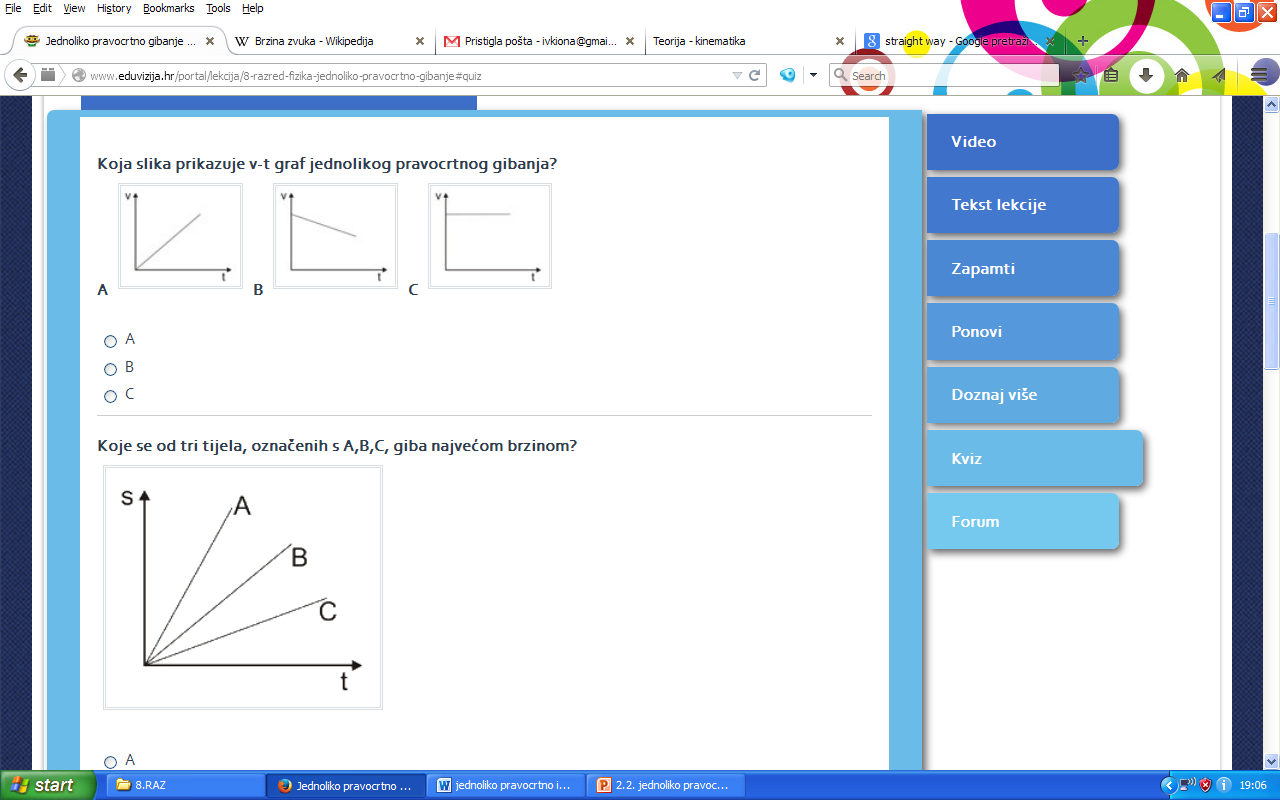 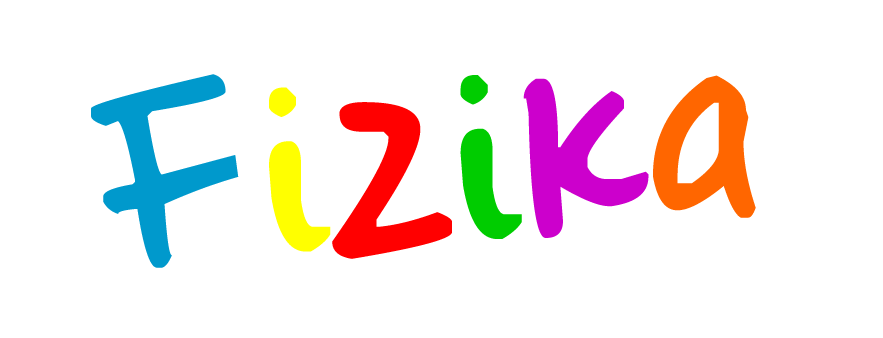 Ponovimo...
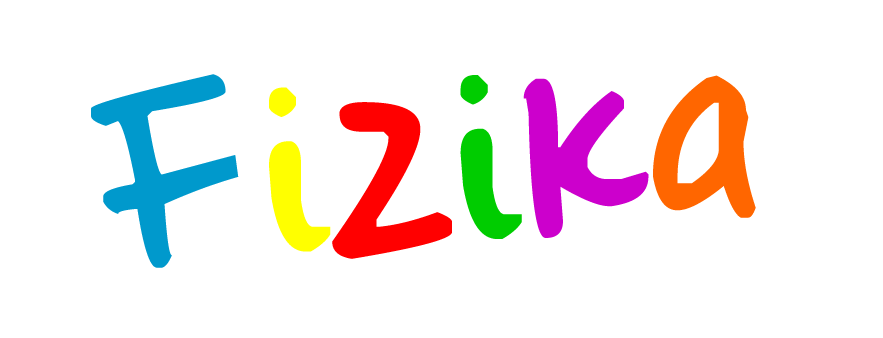 Nekoliko zadataka
1. primjer:Izračunajte srednju brzinu zeca na slici u vremenskom intervalu  između trenutaka  t1 = 3 s  do  t2 = 4 s   ako se gibao kao na slici:
t0 = 0s
t1=3s
t2=4s
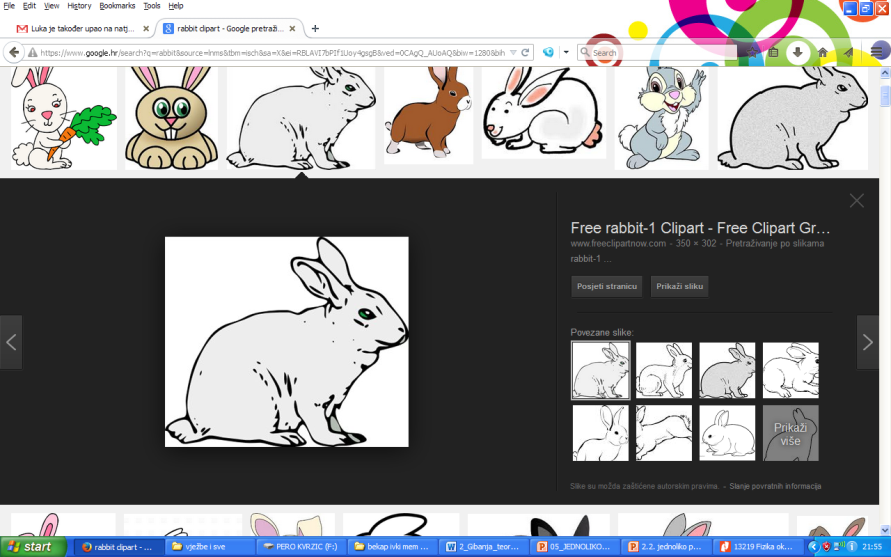 s/m
1
2
3
4
5
6
7
Δs
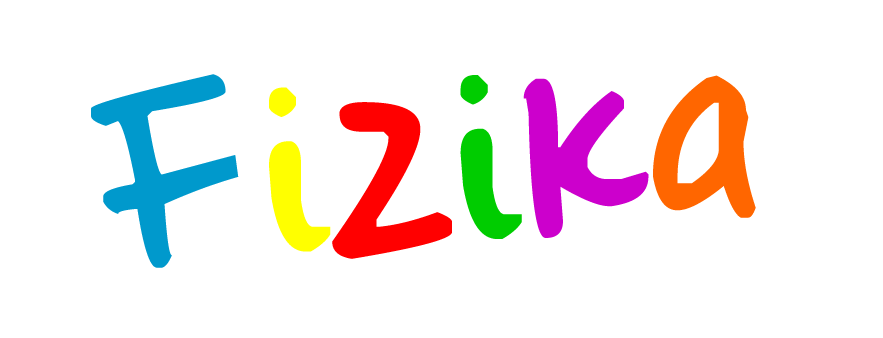 Nekoliko zadataka
2. primjer:Marica se na putu od kuće do škole u prvih 15 min gibala srednjom  brzinom od  8 km/h, nakon čega se 45 min  šetala brzinom od 4 km/h. Izračunaj Maričinu srednju brzinu na tom putu.
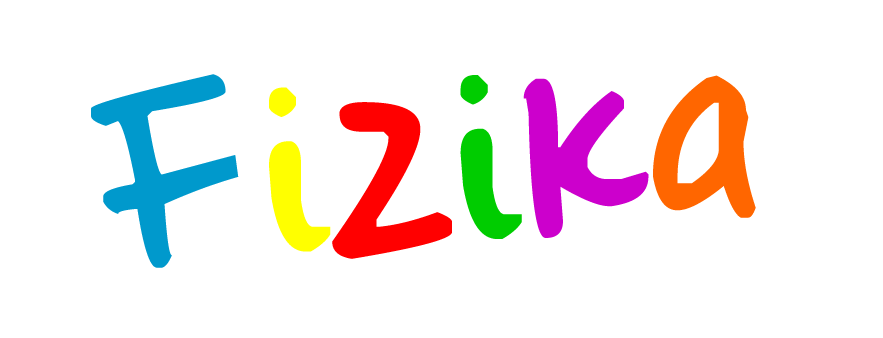 Nekoliko zadataka 
3. primjer:Za vrijeme od 2 minute, maratonac prijeđe put od 600 m, dok automobil u isto virjeme prelazi 3 km. Kojom se srednjom brzinom giba maratonac, a kojom automobil?
Rješenje:
t = tA = tM = 2 min = 120 s
sM = 600 m
sA = 3 km = 3000 m-----------------vM = sM / t = 5 m/svA = sA / t = 25 m/s
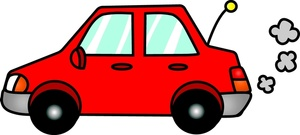 Nacrtajmo s-t i v-t grafove za njihova gibanja!
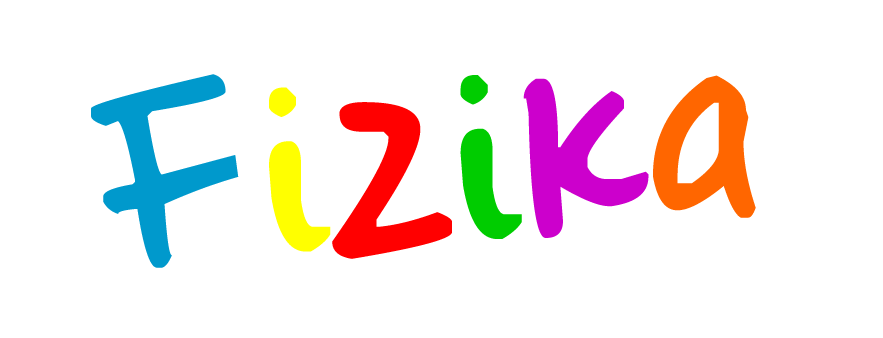 Nekoliko zadataka 
4. primjer:
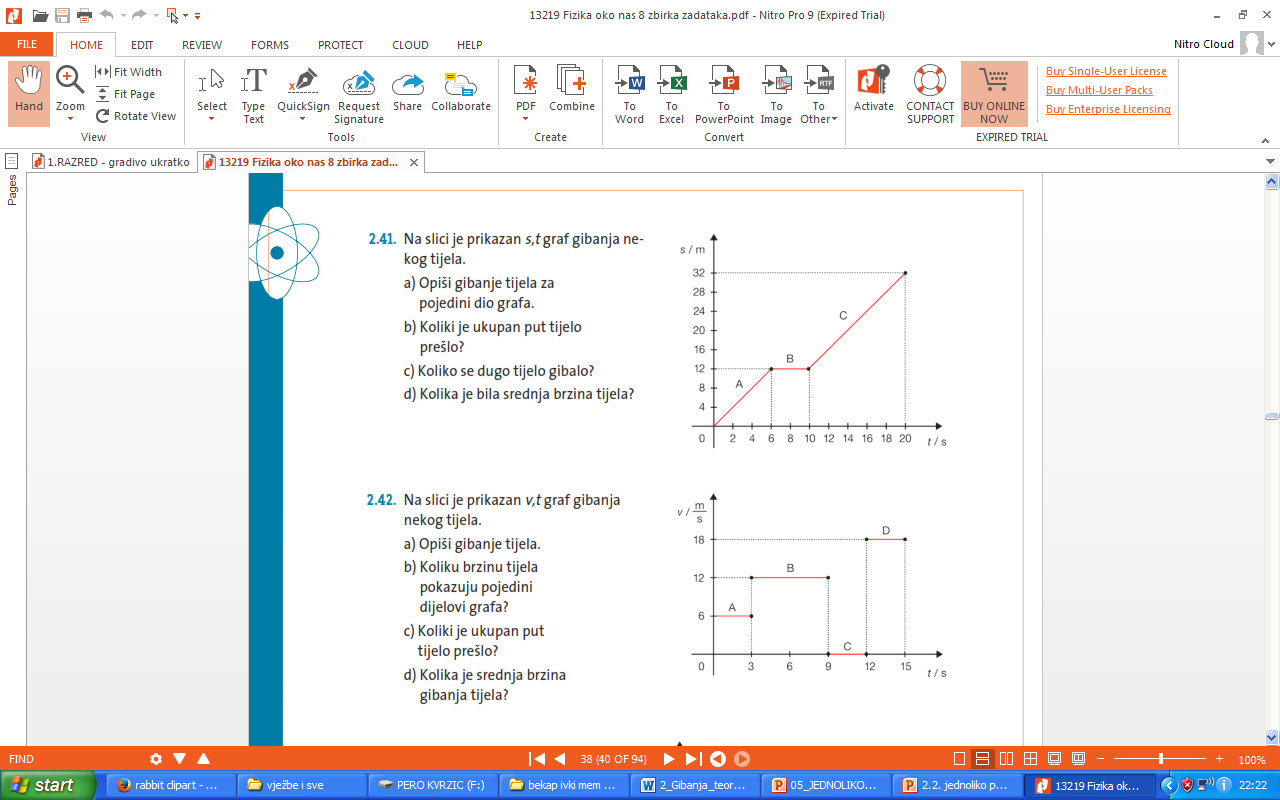 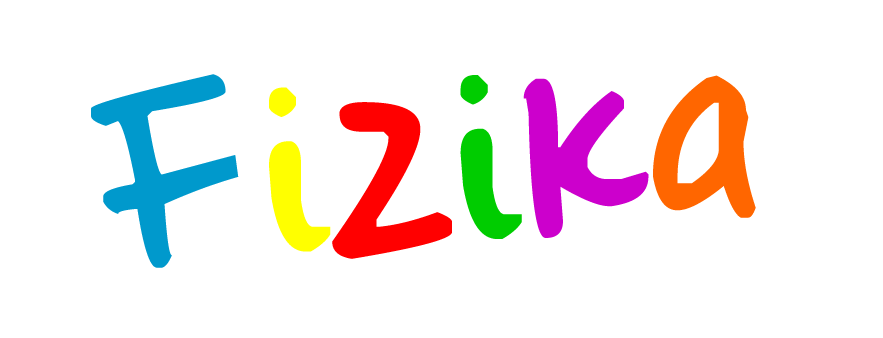 Nekoliko zadataka 
5. primjer:
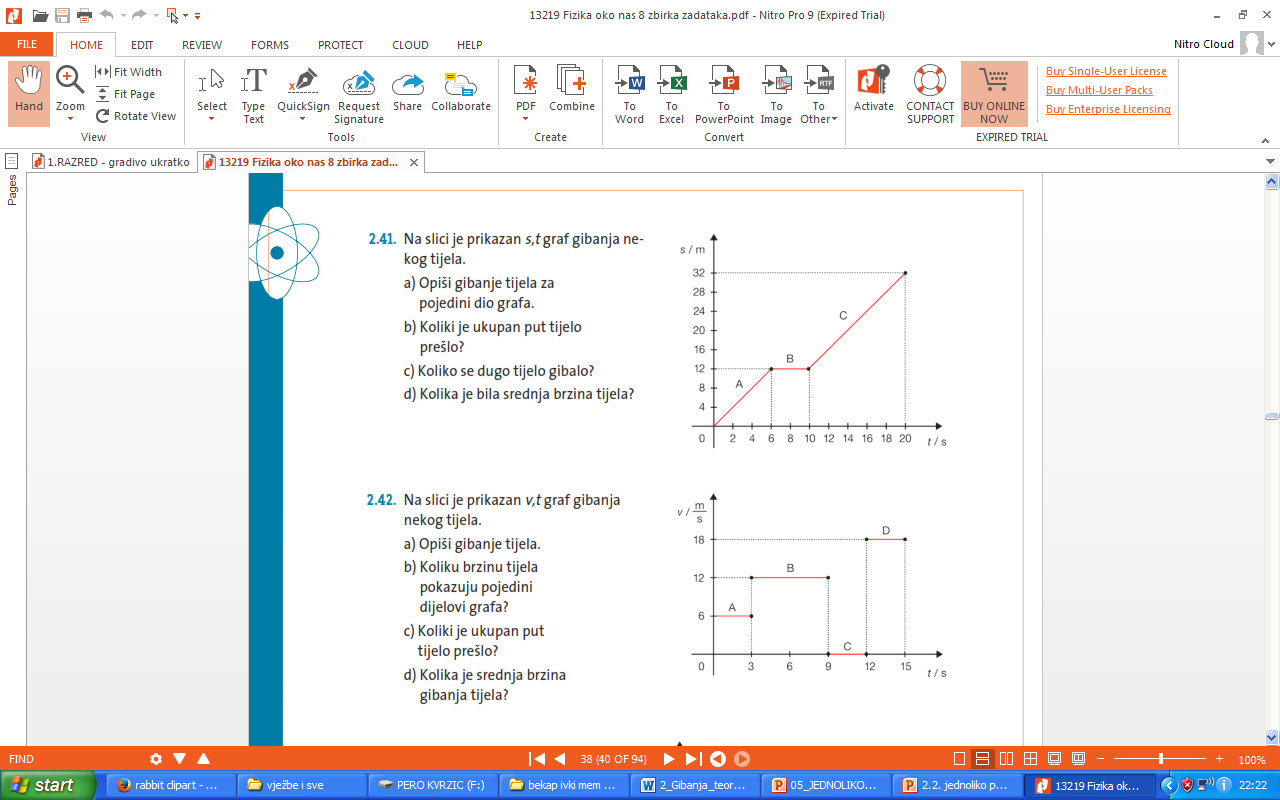 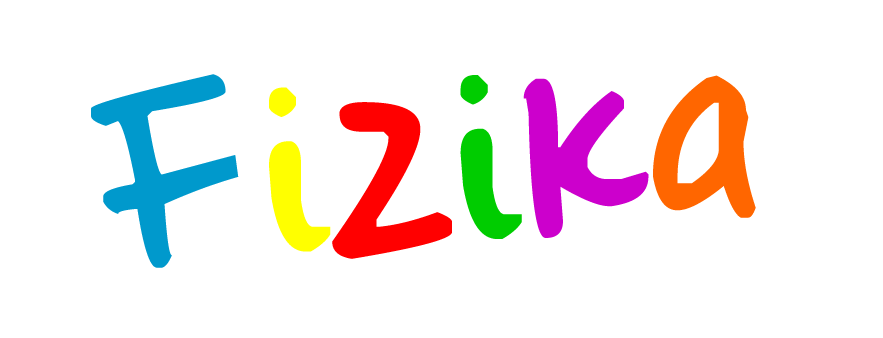 Nekoliko zadataka 
6. primjer:Dječak trči oko jezera 10 min brzinom 4 m/s. Zatim dvije minute sjedi na klupi. Nakon toga se 5 min nastavlja gibati brzinom 6 m/s. Koliki je ukupan put dječak prešao? Kolika je bila srednja brzina dječaka? Nacrtaj s,t graf gibanja dječaka.
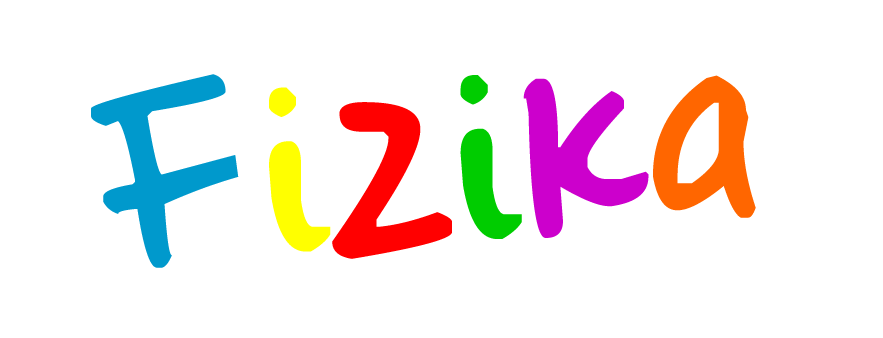 Istraži!
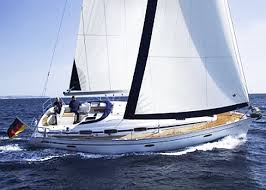 Što je čvor? 
Što je mah? A što Machov broj? 

Što znači probiti zvučni zid?
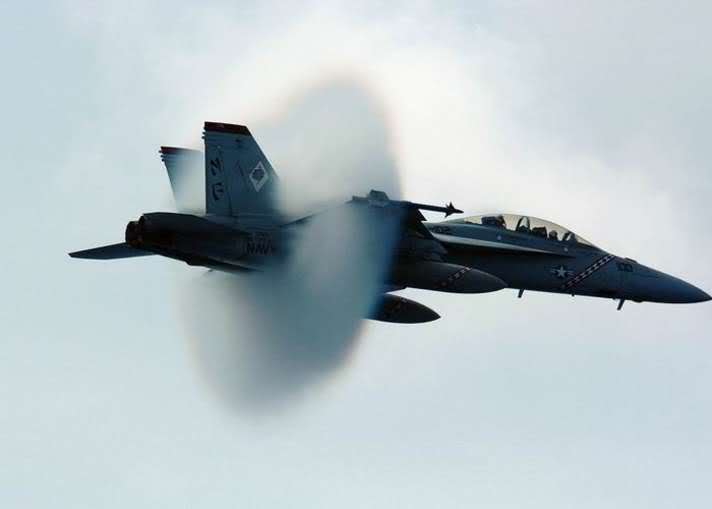